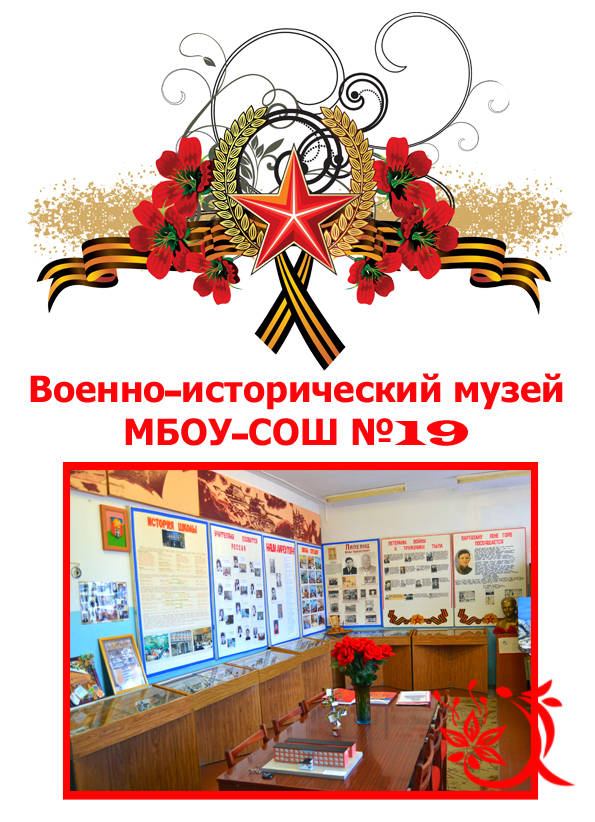 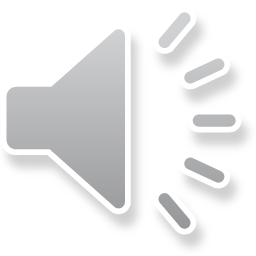 Война! Твой страшный след 
 Живет в архивах пыльных,
 В полотнищах побед,
 И в нашумевших фильмах.
 Война! Твой горький след – 
 И в книгах, что на полке…
 И вот уж столько лет
 Живут в сердцах твои осколки.
Виртуальная экскурсия «Эхо войны»
Стенд : «Армавир в годы Великой Отечественной войны»
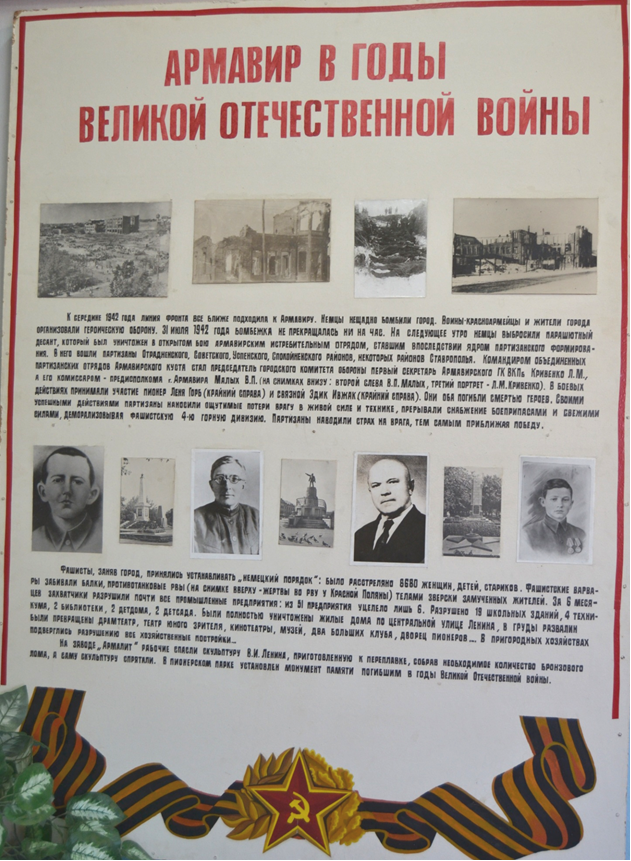 Стенд, посвященный участникам Великой Отечественной войны микрорайона школы
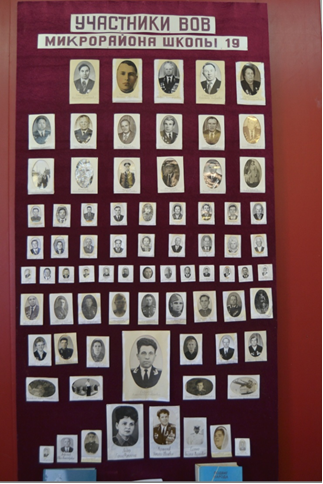 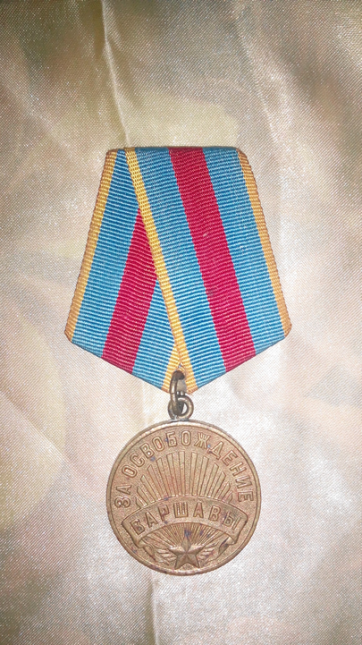 Кузнецов Виктор Семенович
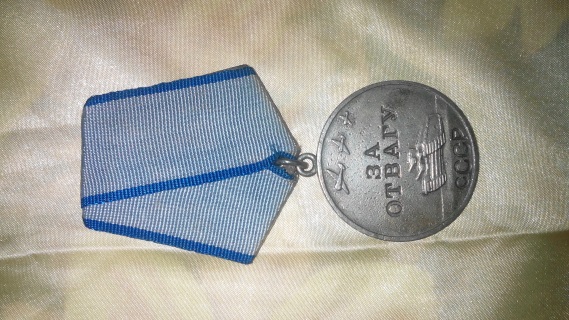 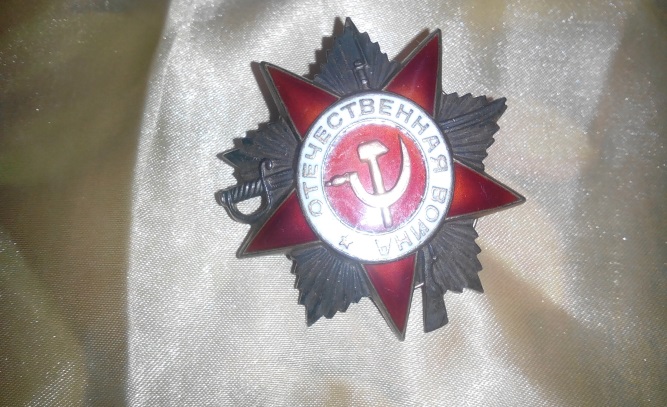 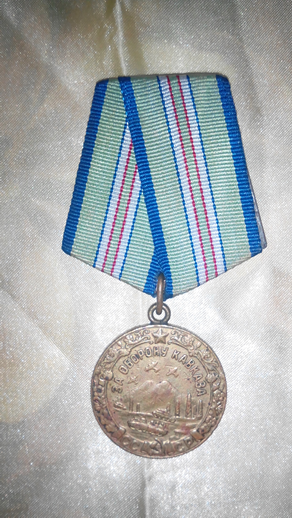 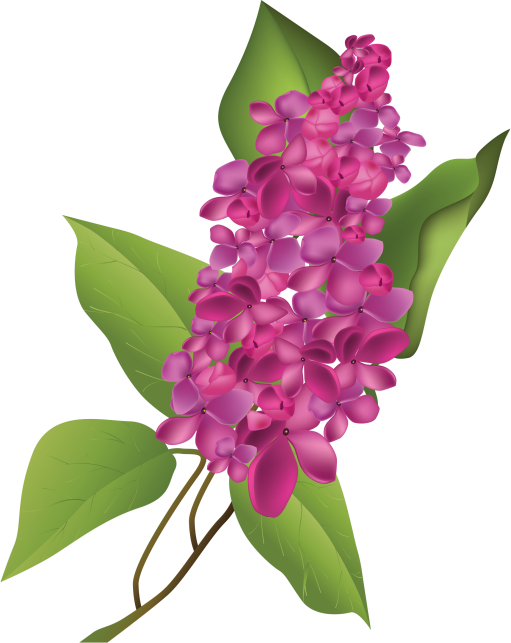 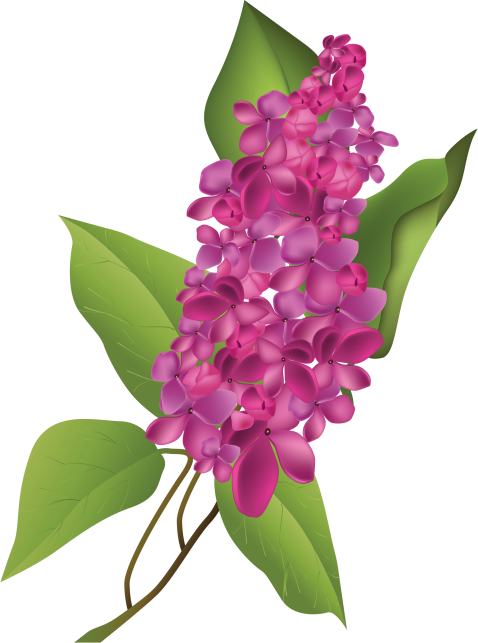 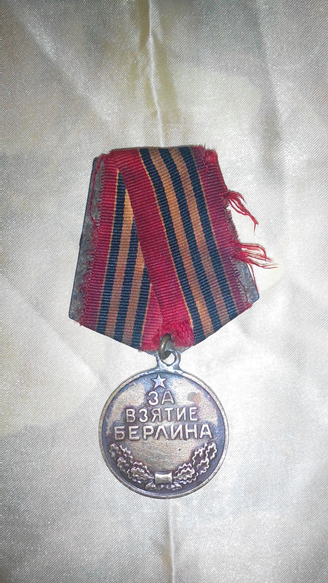 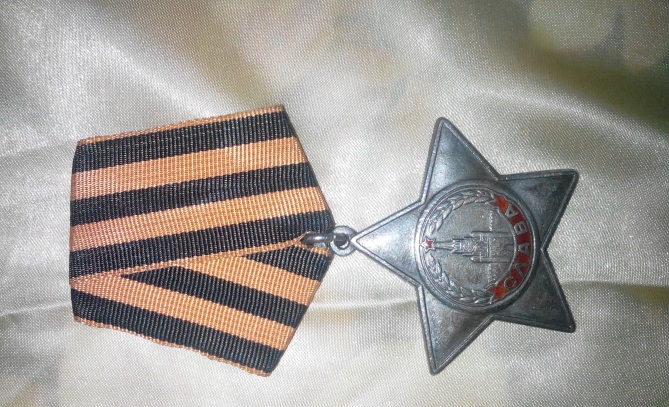 Редкие книги, подаренные авторами музею школы и находки  со времен Великой Отечественной войны
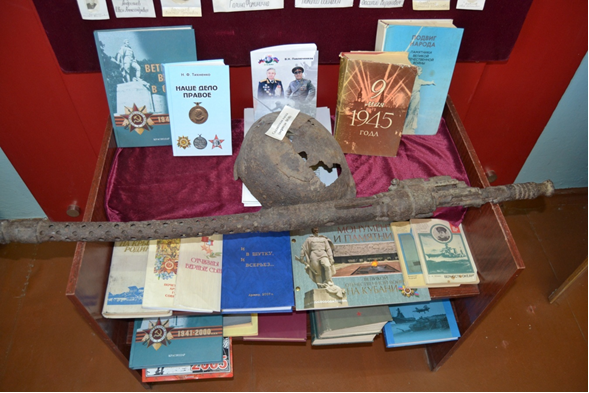 Экспозиция «Эхо войны»
Экспозиция с документами и письмами с фронта времен Великой Отечественной войны
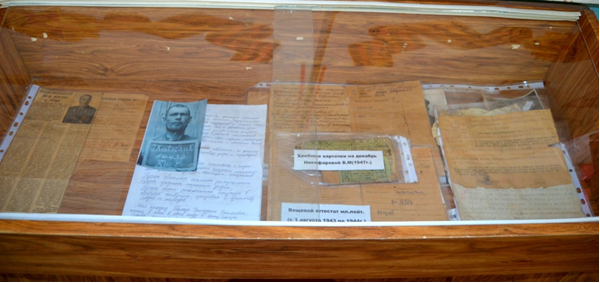 Стенд, посвященный партизану Лёне Горб
Бюст Лёни Горб
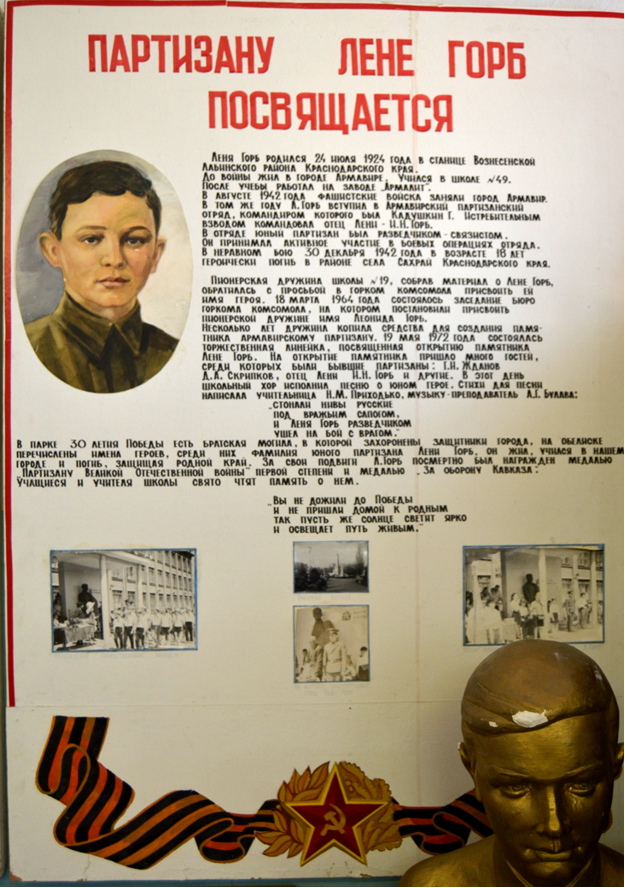 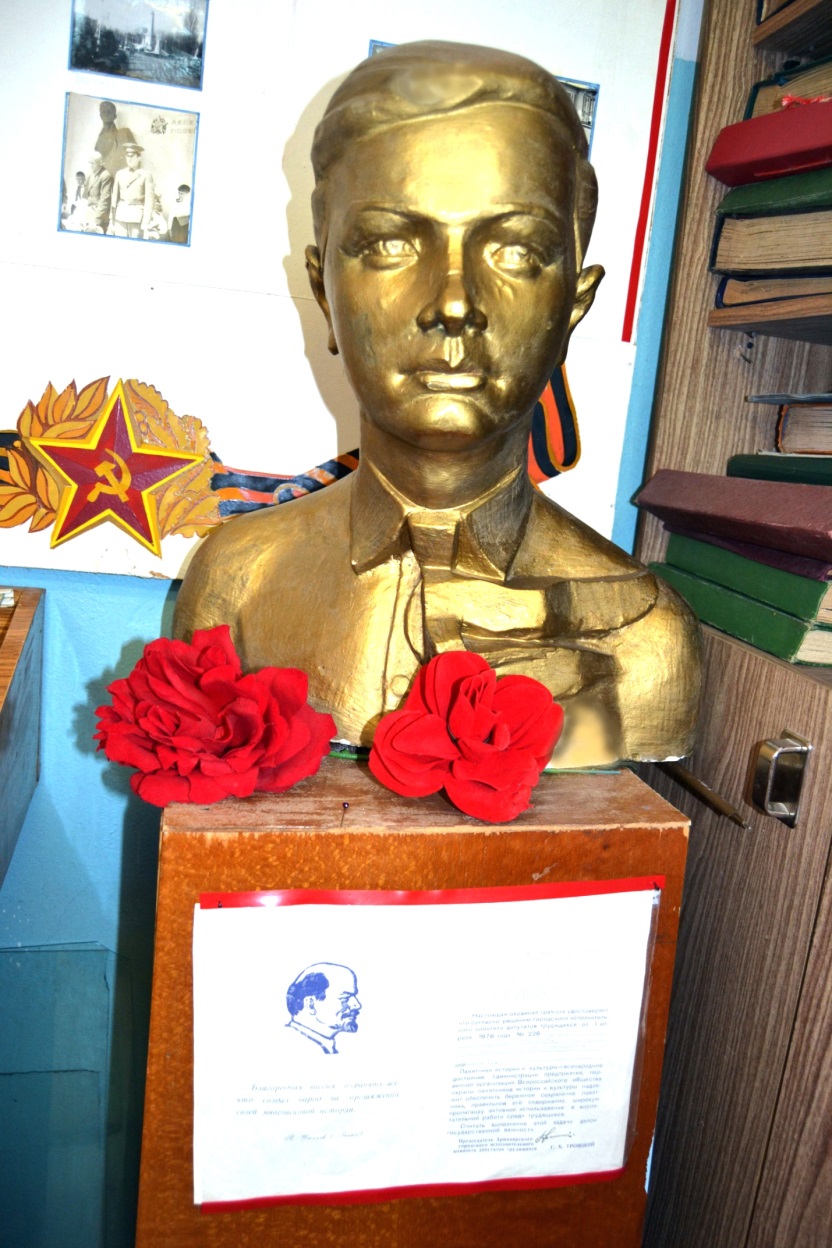 Экспозиция, посвященная Герою Советского Союза, маршалу Георгию Константиновичу Жукову
Стенд, посвященный Герою Советского Союза, маршалу Георгию Константиновичу Жукову
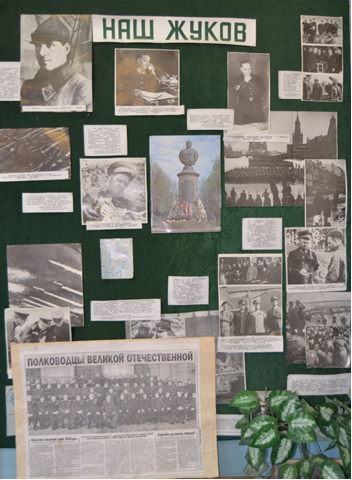 Макет перевала Клухор, «Провал операции «Эдельвейс», сделанный учителями и учащимися школы
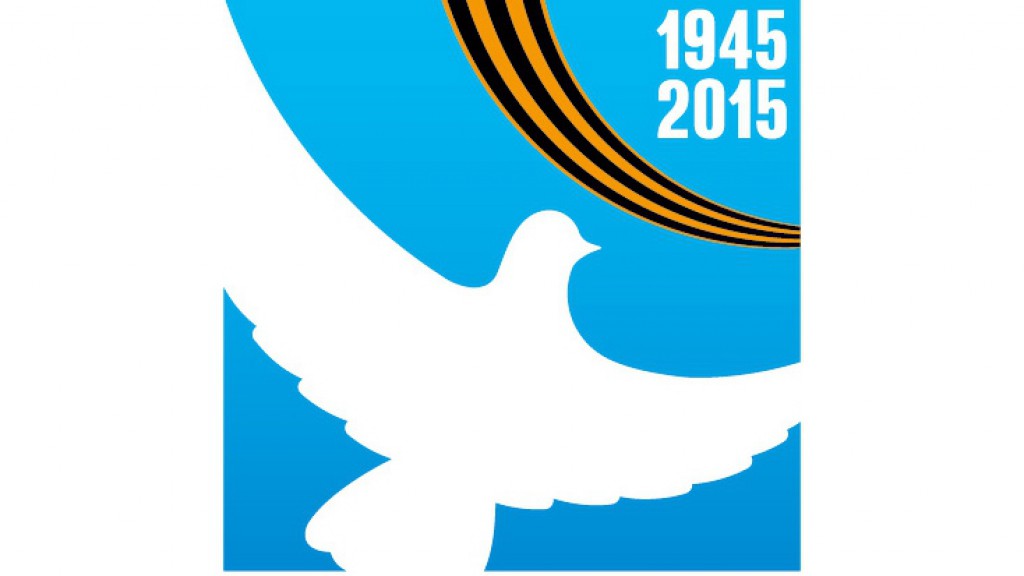 Из чистых – чистых поднебесных далей
На внуков и на правнуков глядят,
Те, кто нас бесстрашно защищали
Во имя мира, жизни не щадя.
Каких нечеловеческих усилий 
Потребовала Родина от них!
Как беспощадно пули их косили
Всех без разбора - старых, молодых…
Далекие военные страницы
Нам открывает жизнь из года в год,
И мы с тобой обязаны гордиться
Тем подвигом, что совершил народ!
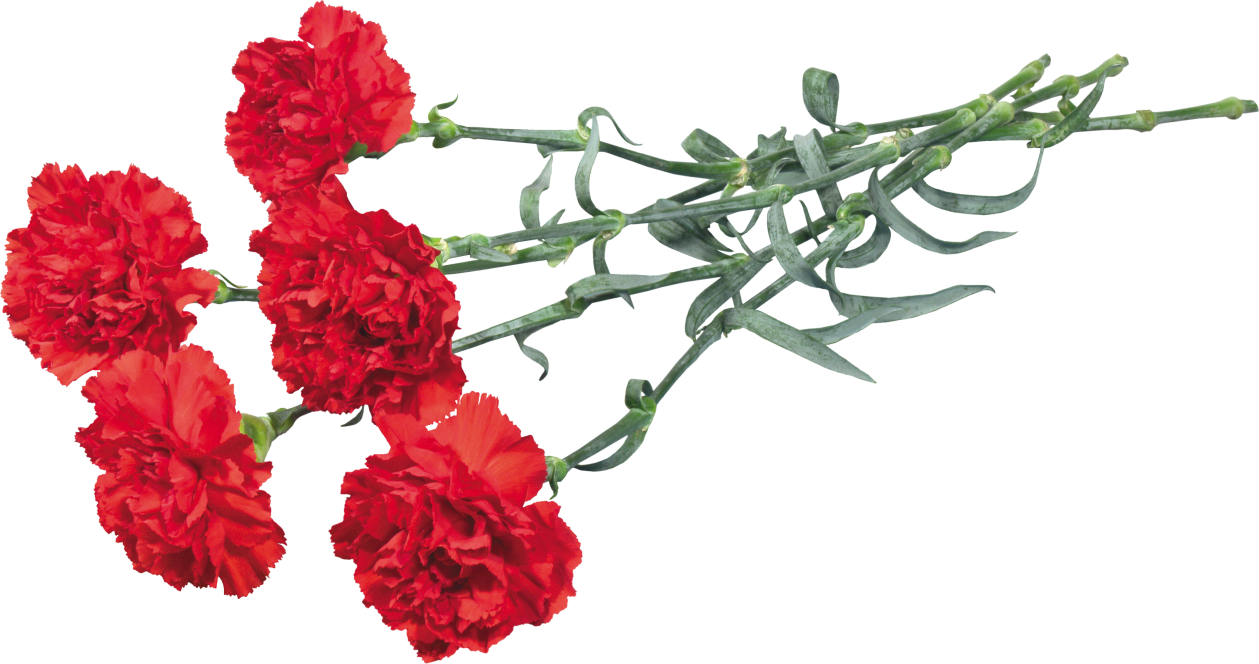